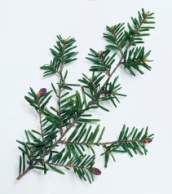 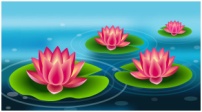 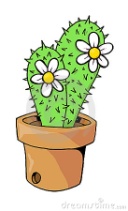 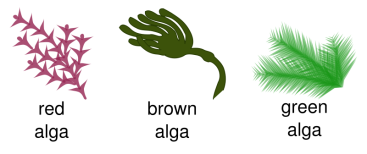 ТЕМА БР.1
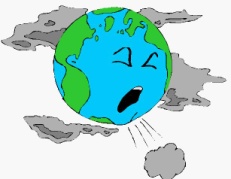 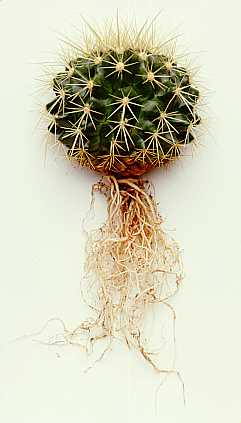 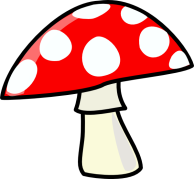 ТЕМА БР.2
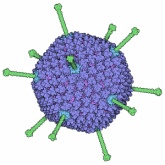 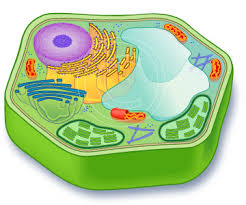 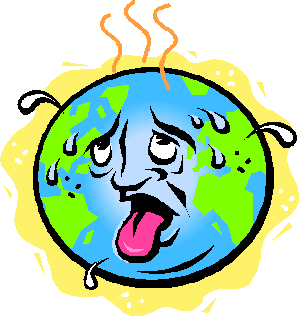 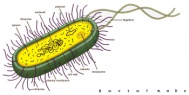 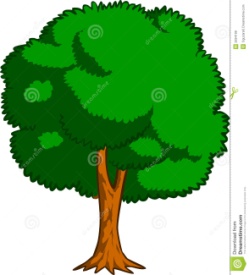 ТЕМА БР.7
БИОЛОГИЈА ЗА 7/9
ТЕМА БР.6
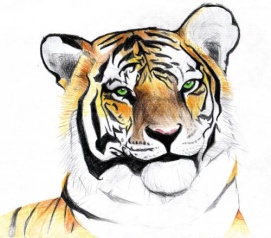 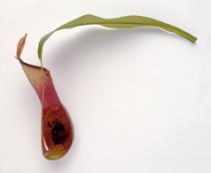 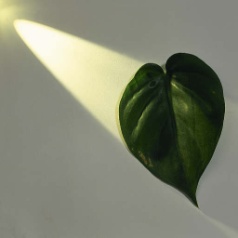 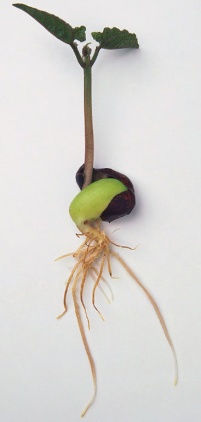 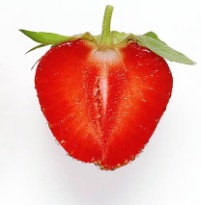 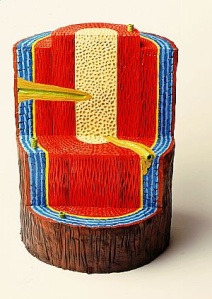 ТЕМА БР.5
ТЕМА БР.3
ТЕМА БР.4
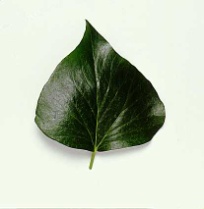 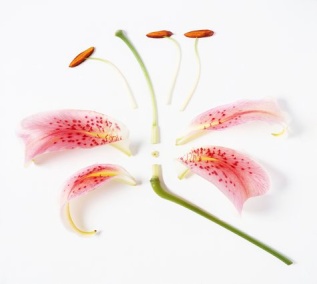 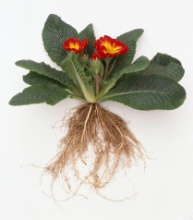 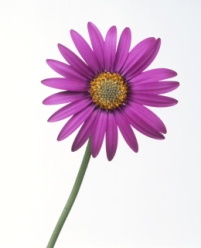